Российский государственный аграрный университет –
МСХА имени К.А. Тимирязева
Российский государственный аграрный университет –
МСХА имени К.А. Тимирязева
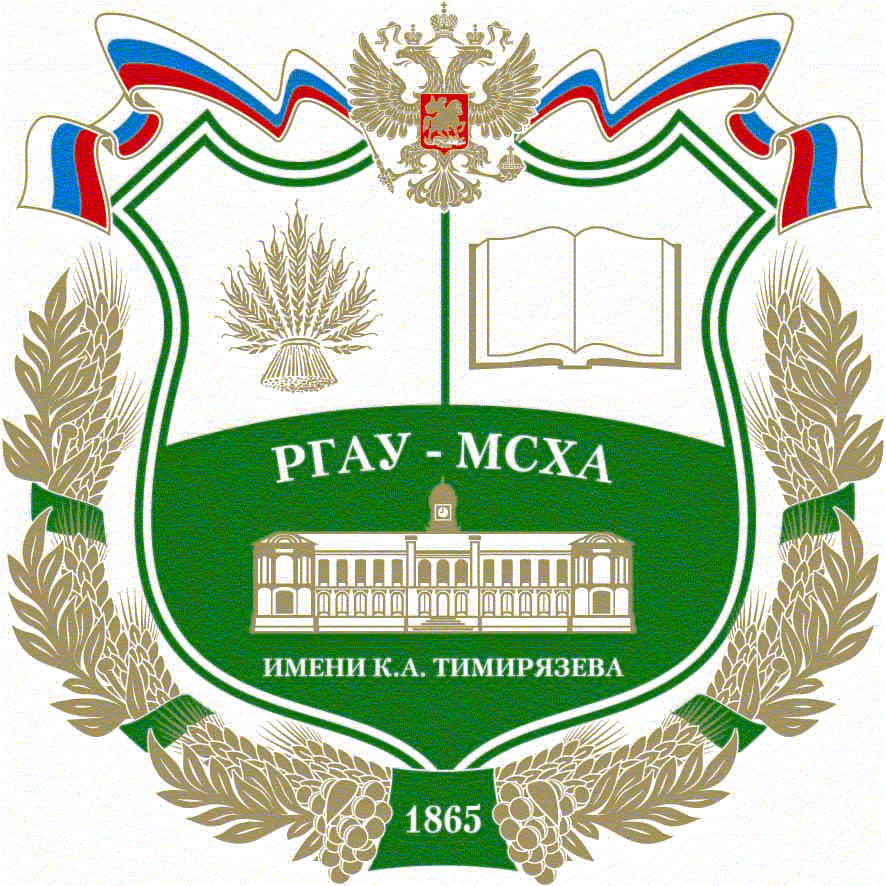 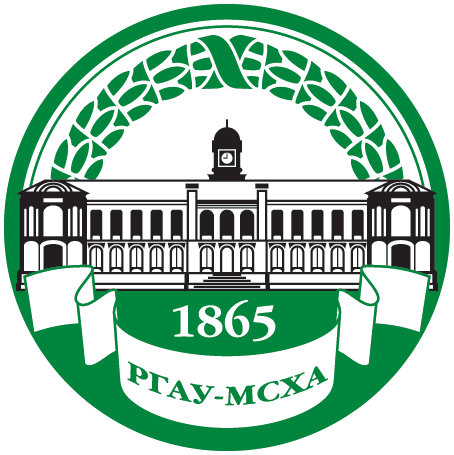 Отрасль,открывающая перспективы
Проректор по стратегическому развитию и практико-ориентированному  образованию,  д.э.н., профессор, заслуженный деятель науки Российской Федерации
Алексей Валерианович  Голубев
Перспективные профессии в АПК
Агроном-экономист

Сельскохозяйственный эколог

Оператор автоматизированной сельхозтехники

Агроинформатик / агрокибернетик

Сити-фермер

ГМО-агроном

ЭКО-специалист
Национальная система распространения знаний в агросфере
Источники новых знаний и инноваций
вузы, НИИ

завершённые НИР
производство


передовой опыт
зарубежные страны

прогрессивные технологии
Минсельхоз России
информационно-консультационная служба, АККОР
РГАУ-МСХА имени К.А. Тимирязева
отбор и систематизация знаний, передовых технологий
Интернет, сотовая связь и другие коммуникации

Трансляция знаний, инноваций
предприятия АПК
КФХ и ЛПХ
образование, наука
Потребители инноваций
Российский государственный аграрный университет – МСХА имени К.А. Тимирязева
среднее специальное образование
бакалавриат
магистратура
аспирантура
докторантура
Ресурсные возможности
бизнес-инкубатор
практическое обучение
диссоветы
государственное и муниципальное управление
Направления деятельности
бизнес
производство
наука
госслужба
Спасибо за внимание!